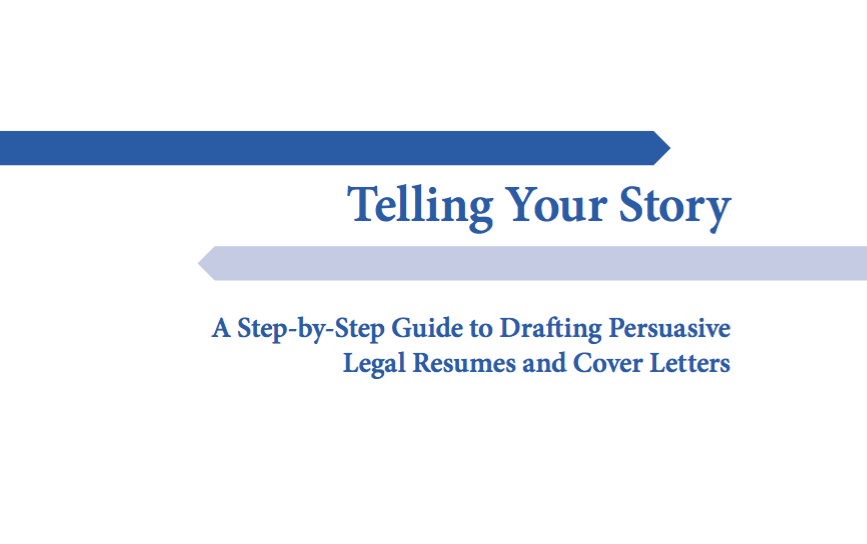 Copyright © 2017 Jo Ellen Dardick Lewis. All rights reserved.
1
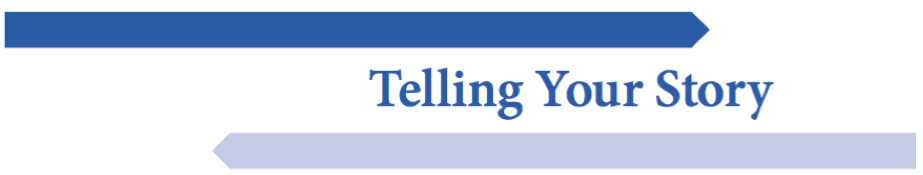 Chapter 1 – Introduction: How Can I Use This Book to Help Me Get a Job?
Legal Resumes and Cover Letters:
Identify Purpose of Each Section
Follow Step-by-Step Guide to Drafting
Review Samples
Use Checklist for Each Section

Audiences:
Attorneys/potential employers (“Employer”)
Contacts/friends/relatives → Employer
Professors/career advisors → Employer
Purpose:
Entice an Employer to interview you → job offer
Copyright © 2017 Jo Ellen Dardick Lewis. All rights reserved.
2
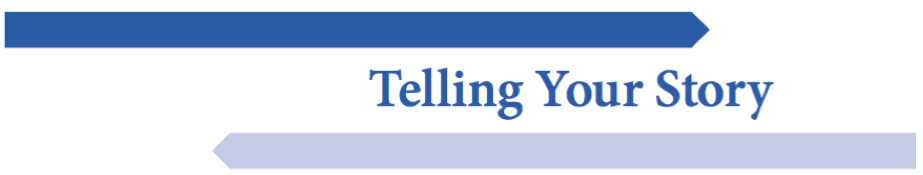 Guiding and General Principles
Truthfulness

Open to Suggestions

Typeface and Font
Hard Copy - Times New Roman 9-12 point
Computer Screen – Arial 9-12 point
Black ink and white paper
Copyright © 2017 Jo Ellen Dardick Lewis. All rights reserved.
3
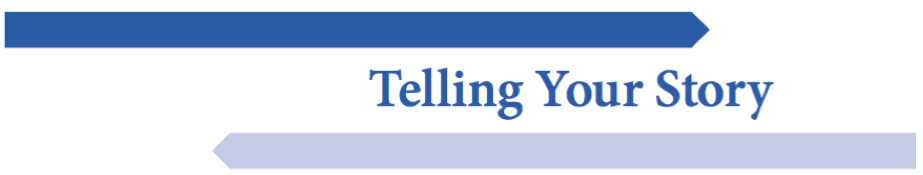 Sample Resumes
Groups of Students:
0 - 1 year of experience between undergraduate and law school
2 - 3 years of experience between undergraduate and law school
>3 years of experience between undergraduate and law school

Laura
Matthew
Stacy
Copyright © 2017 Jo Ellen Dardick Lewis. All rights reserved.
4
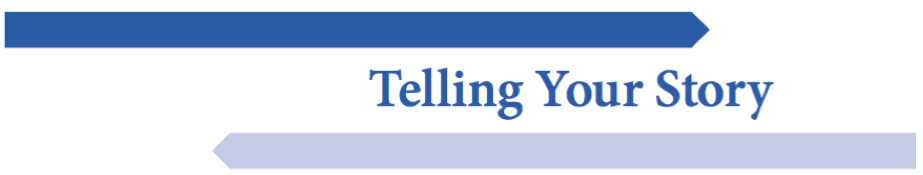 To do:
Go to cloud service (like Box) and create four (4) folders:
Before Resume
After Resume
Before Cover Letter
After Cover Letter
Upload current copy of resume as a word document to the “Before Resume” folder
Complete student questionnaire (Appendix A) if you have not done so
Copyright © 2017 Jo Ellen Dardick Lewis. All rights reserved.
5
The full set of 103 slides is available upon adoption of the book. If you have adopted the book and are using it for a class, please contact Beth at bhall@cap-press.com to receive your slides.
Copyright © 2017 Jo Ellen Dardick Lewis. All rights reserved.
6